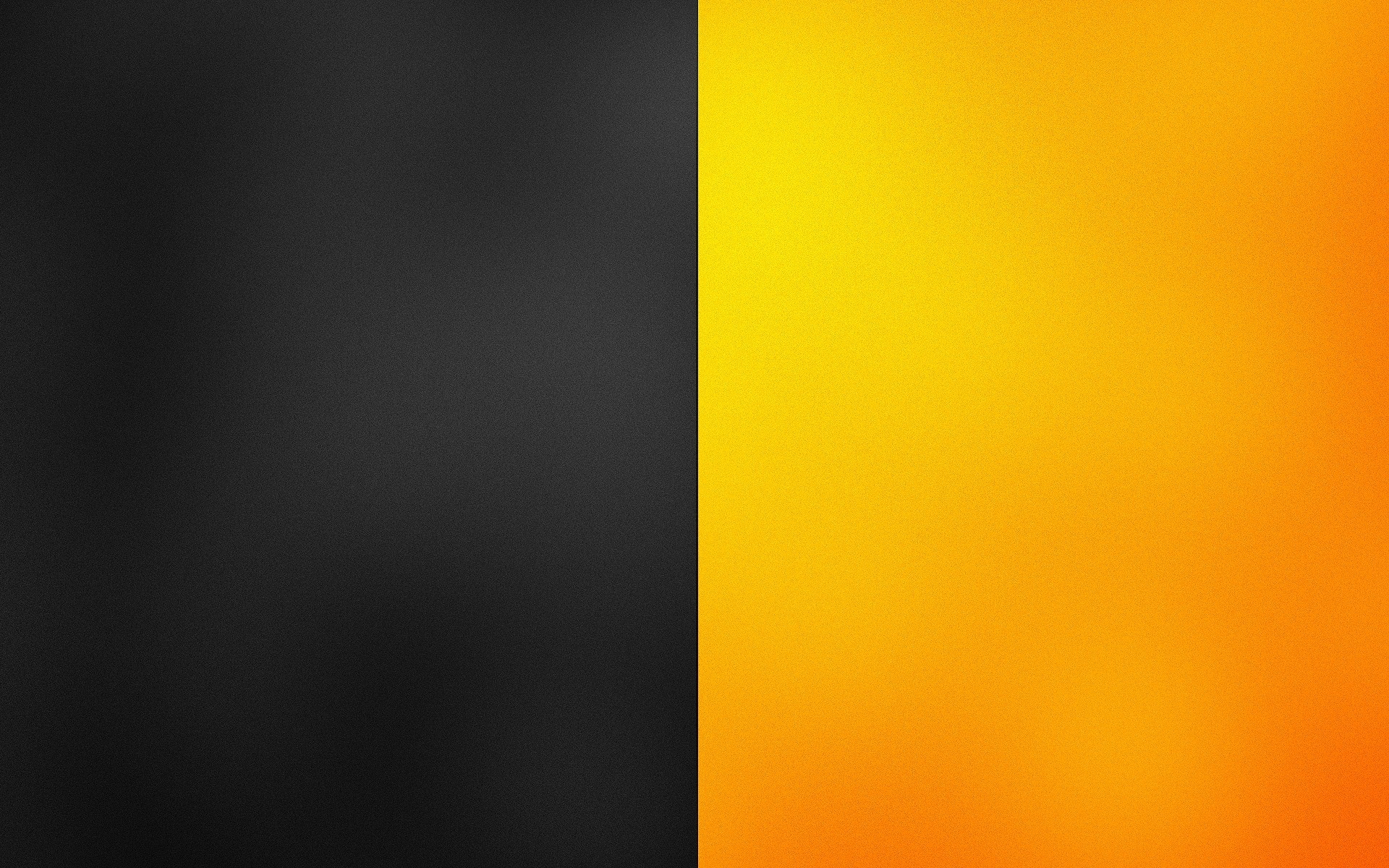 BRIDGINGTHE GAP
Female Leadership
in a Man’s World
Presented by: Sergeant Nicole Brick, Hudson PD
Communication
How Men Talk:
How Women Talk:
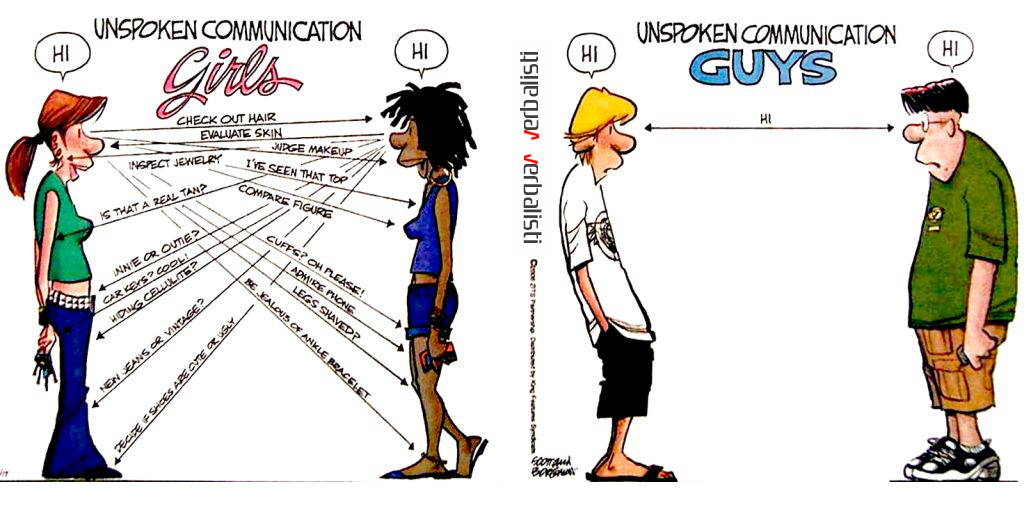 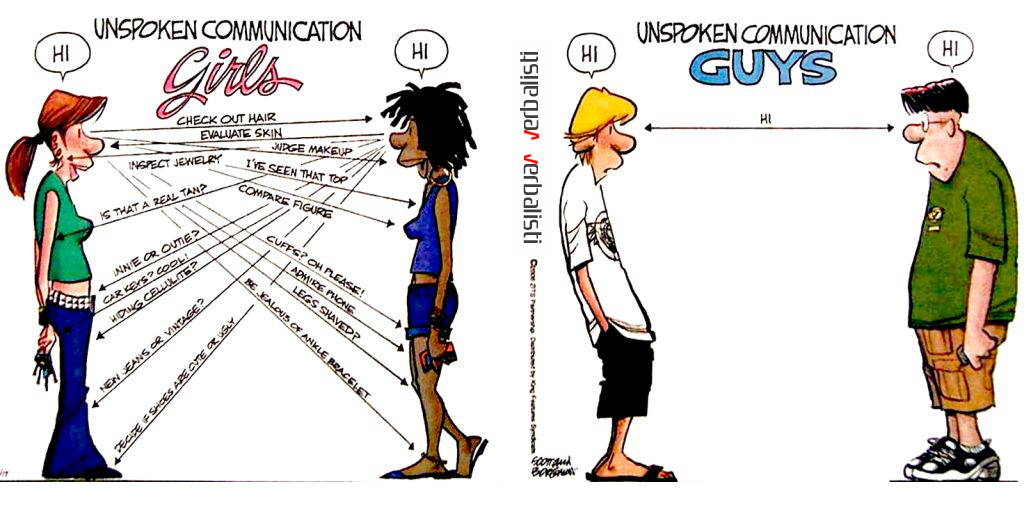 Communication between men and women is often one of the highest disputed topics. Where women use emotion, empathy and conversation to discuss what a problem and solution to an issue is, men tend to lean more towards clear and concise conversation; favoring a shorter, more direct conversation to a longer one.
Catering to these types of conversation boundaries can be difficult to do. If a man feels like he’s being told what to do, communication begins to break down and a wall of resistance will be an automatic response. Men thrive in environments where they’re the experts. Rather than telling a male coworker, “You should do X” – males are more likely to respond better to, “What do you think of X?” For women, interpretation that their feelings do not matter is the most difficult part of communication.
Action
The statement “actions speak louder than words” is no different in female leadership than in men. In a male dominated career females must conform to male behaviors in order to be respected and understood. Everything from wearing men’s clothing and carrying certain equipment, to changing the way we walk and talk. Cursing and “graveyard humor” are widely accepted in Law Enforcement conversation and without these conversation connections women are considered “naïve” or “inexperienced”.
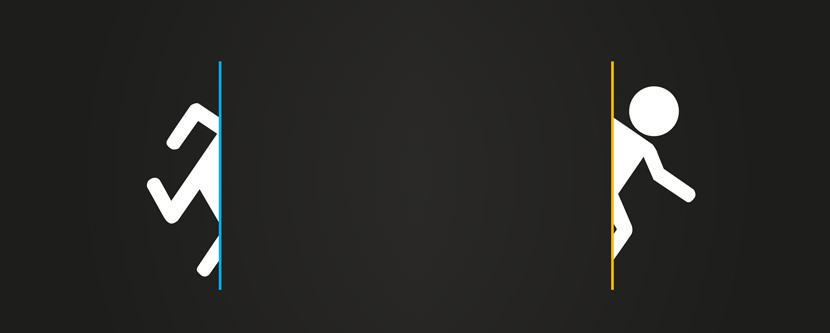 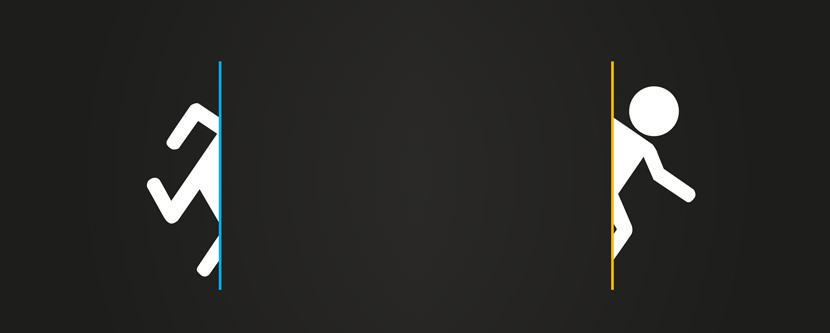 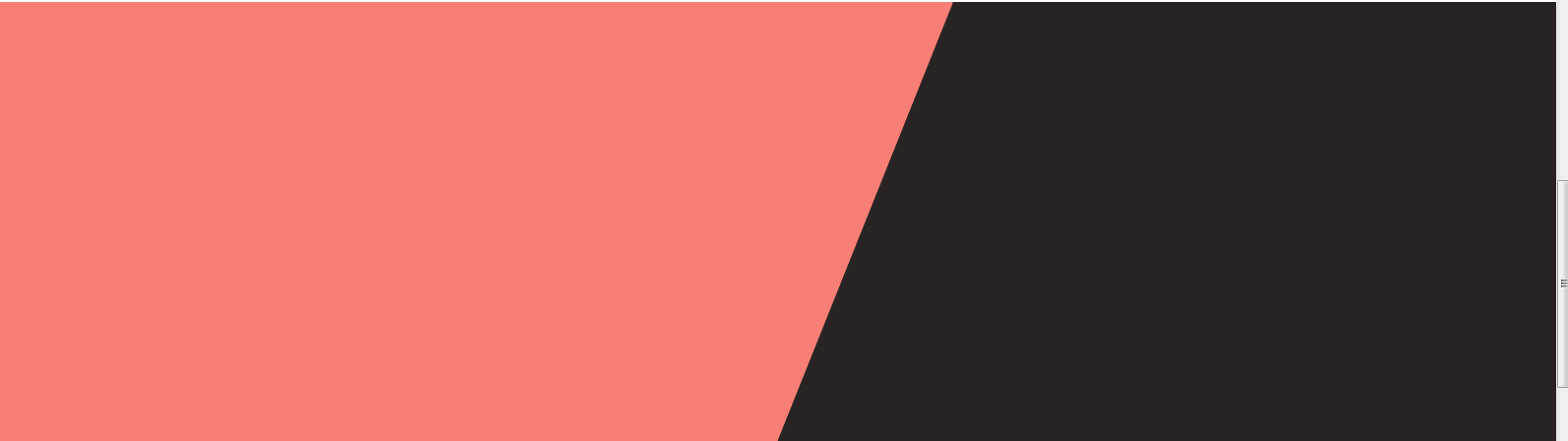 Social Life
Social lives suffer in every career field both with family members and in relationships. Law Enforcement is a more strenuous career on social lives in which statistics show men have a divorce rate of 64% and females have a divorce rate of 93%.  The idea of such low probability of a stable relationship would make any individual question whether dating is even worth the hassle. Preparations are also made and acknowledge for this career such as high life insurance to ensure families are taken care of should an incident occur. Law Enforcement have also struggled with regular outings such as grocery shopping and social gatherings, always having a plan in place should something go awry. Males tend to ignore talking about these issues while females use them as a means to connect with other law enforcement personnel, further dividing the communication viewpoints and compelling females to push aside their feelings to fit in.
Hobbies
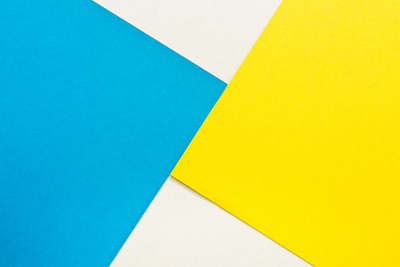 Hobbies can also change when comparing women in a male dominated field. Things which were not common for females to participate in 50 years ago are now becoming normal for females such as drinking, motorcycling, tattoos, smoking and vigorous workouts. Despite having individual hobbies females are expected to adapt to the same kinds of hobbies males have in law enforcement. Those females who have branched out into other hobbies, such as a ferret rescue, have far less opportunity to talk with our male counterparts about our weekends and activities than if a conversation begins about firearms or tactical training.
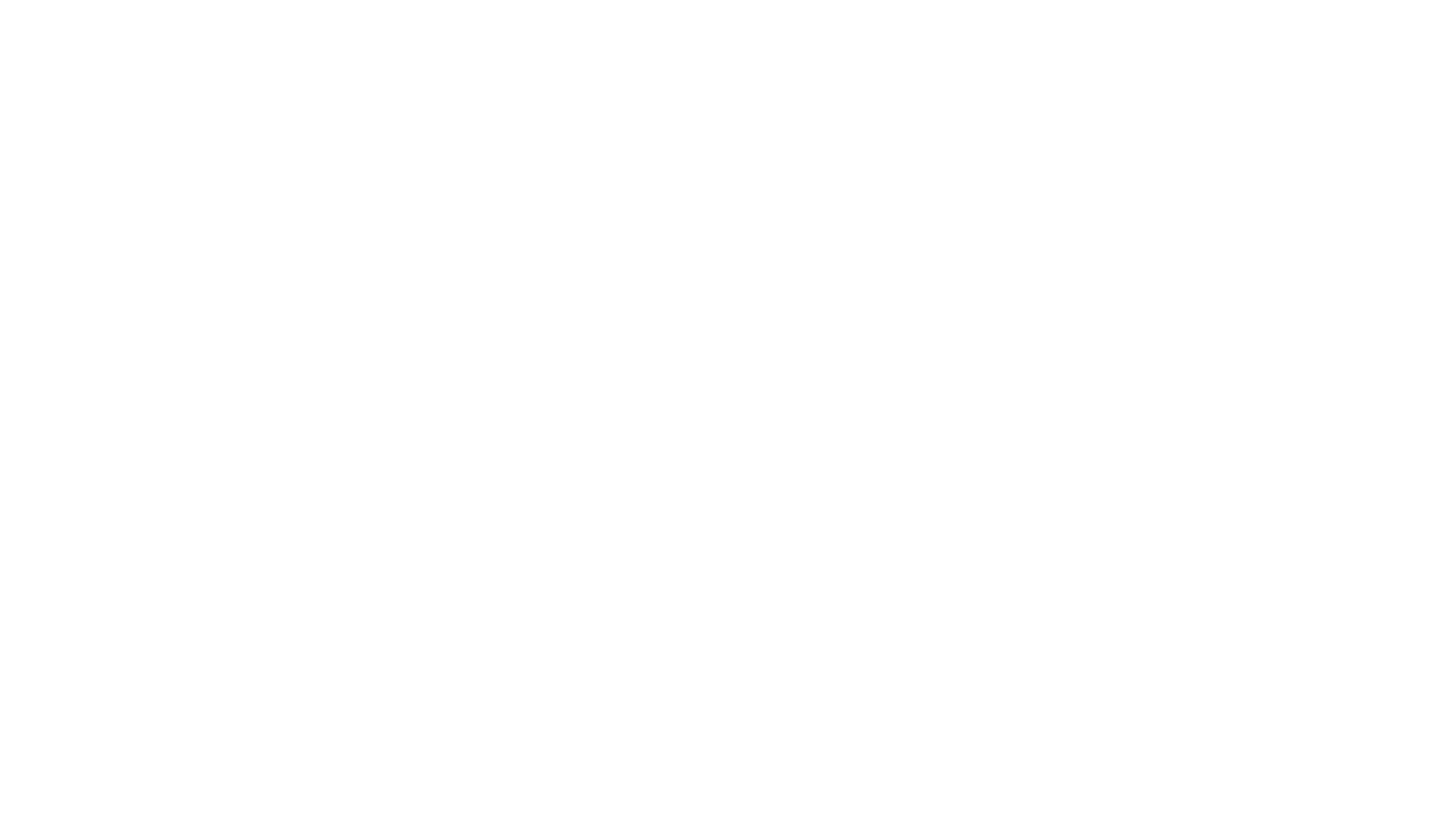 Ten WaysLaw EnforcementRuined Me As A Woman
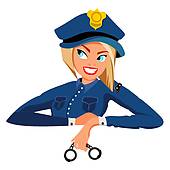 Despite the challenges and changes women must conform to and endure, women are continuing to make a presence in Law Enforcement and changing it for the better. Statistics show that women make good enforcement officers and can even benefit the law enforcement field despite the hardships it brings. The following article is how I discovered I was becoming “one of the guys” without even realizing it.
https://www.policeone.com/entertainment/articles/10-ways-law-enforcement-ruined-me-as-a-woman-UY71si0Zk9dugfSs/